Makroekonomie
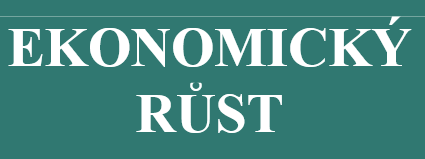 21. 03. 2024
Olomouc
Autor: doc. Ing. Magdaléna Drastichová, Ph.D.
Obsah
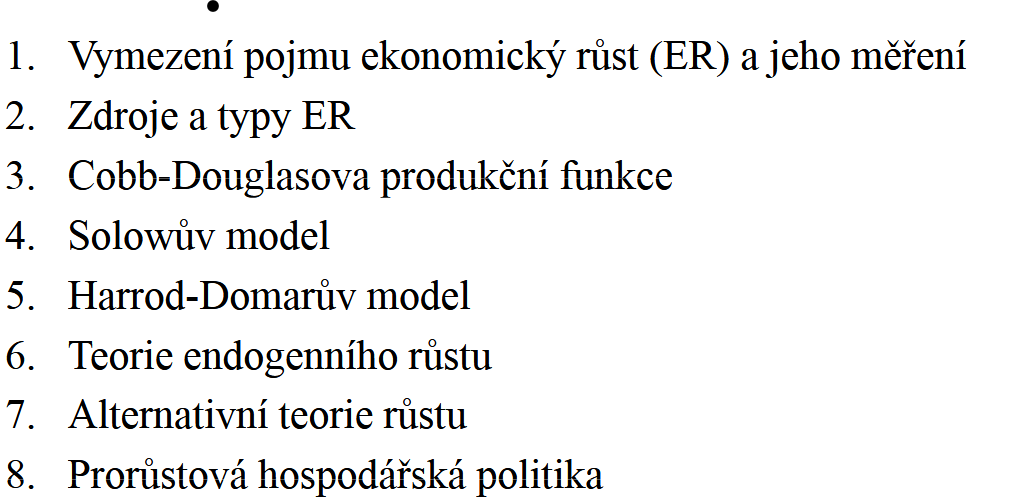 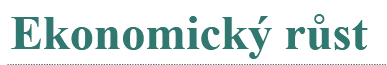 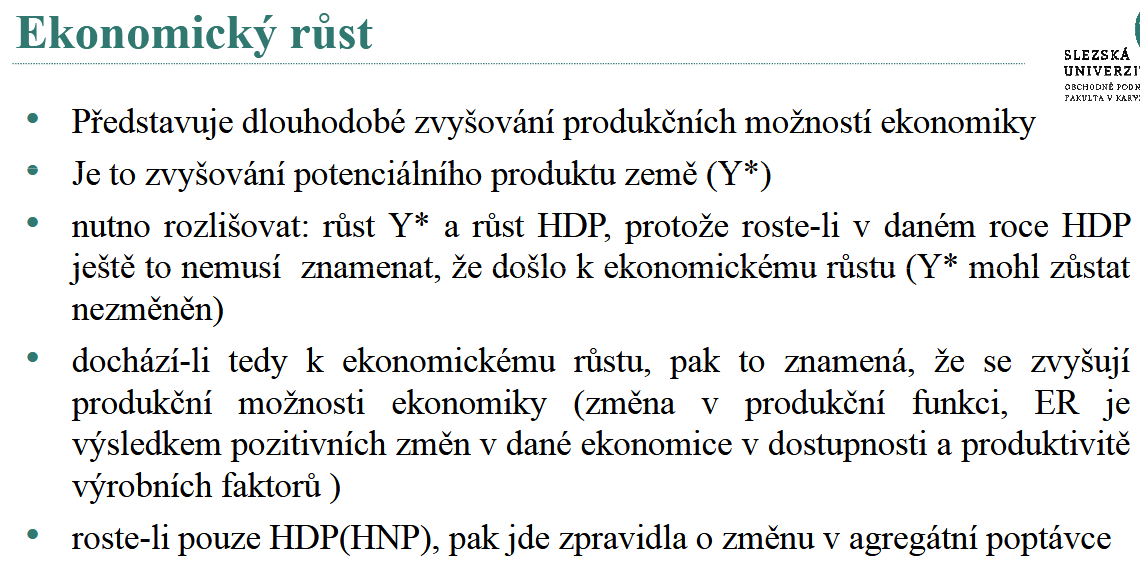 [Speaker Notes: Rozšíření: https://www.econlib.org/library/Enc/PhillipsCurve.html

A W Phillips The Relation Between unemployment and the Rate of Change of Money Wage Rates in the United Kingdom, 1861-1957 Vol 25 Issue 100, November 1958]
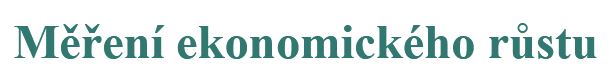 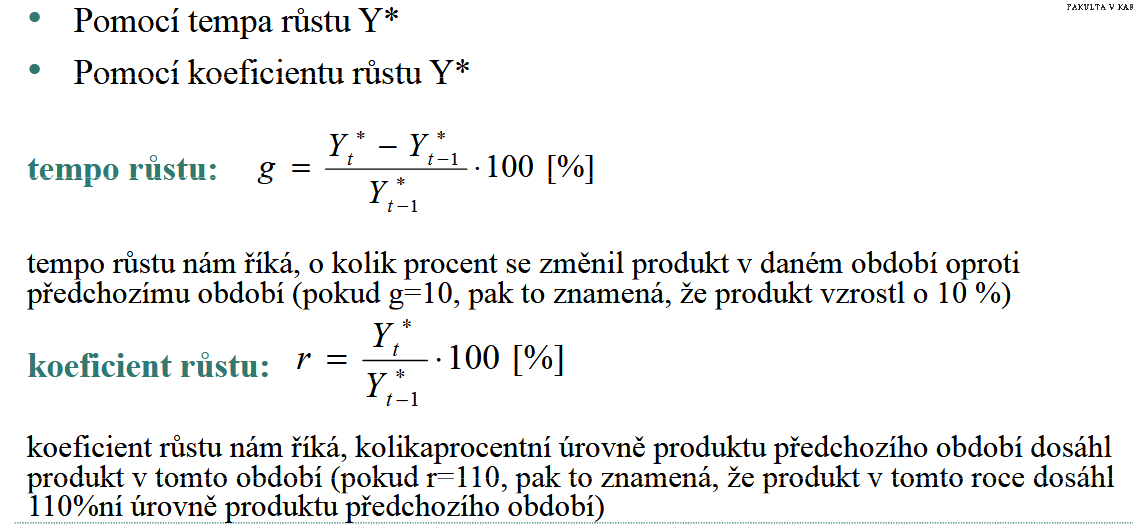 [Speaker Notes: Rozšíření: https://www.econlib.org/library/Enc/PhillipsCurve.html

A W Phillips The Relation Between unemployment and the Rate of Change of Money Wage Rates in the United Kingdom, 1861-1957 Vol 25 Issue 100, November 1958]
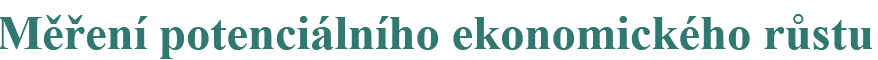 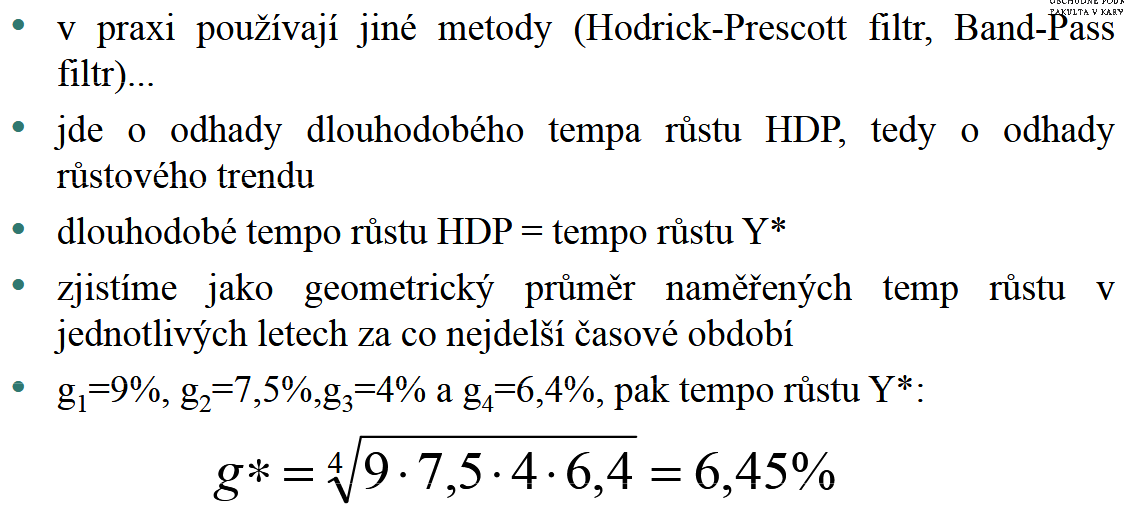 [Speaker Notes: Rozšíření: https://www.econlib.org/library/Enc/PhillipsCurve.html

A W Phillips The Relation Between unemployment and the Rate of Change of Money Wage Rates in the United Kingdom, 1861-1957 Vol 25 Issue 100, November 1958]
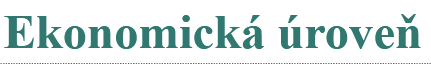 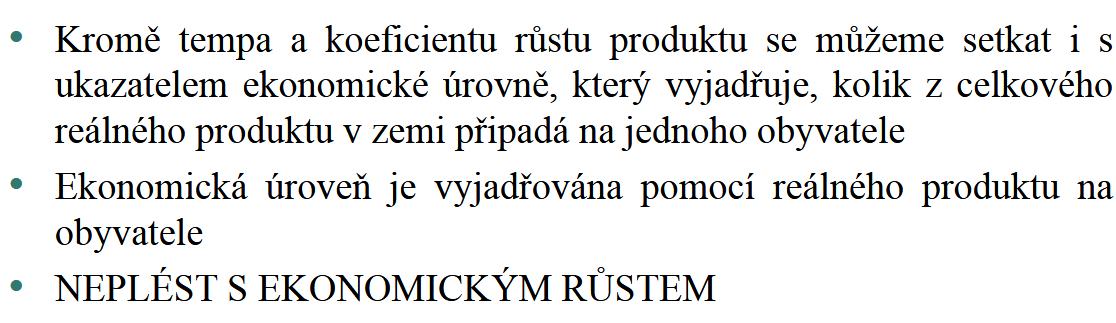 [Speaker Notes: Rozšíření: https://www.econlib.org/library/Enc/PhillipsCurve.html

A W Phillips The Relation Between unemployment and the Rate of Change of Money Wage Rates in the United Kingdom, 1861-1957 Vol 25 Issue 100, November 1958]
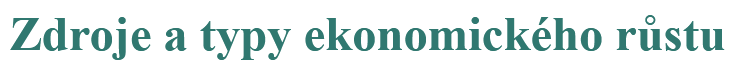 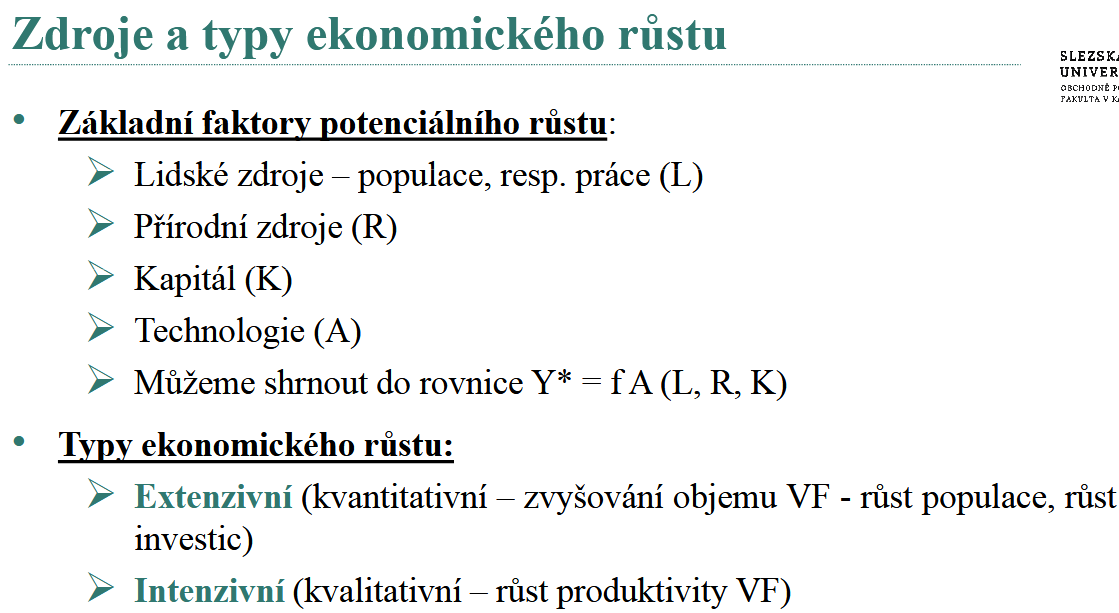 [Speaker Notes: Rozšíření: https://www.econlib.org/library/Enc/PhillipsCurve.html

A W Phillips The Relation Between unemployment and the Rate of Change of Money Wage Rates in the United Kingdom, 1861-1957 Vol 25 Issue 100, November 1958]
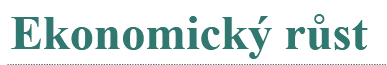 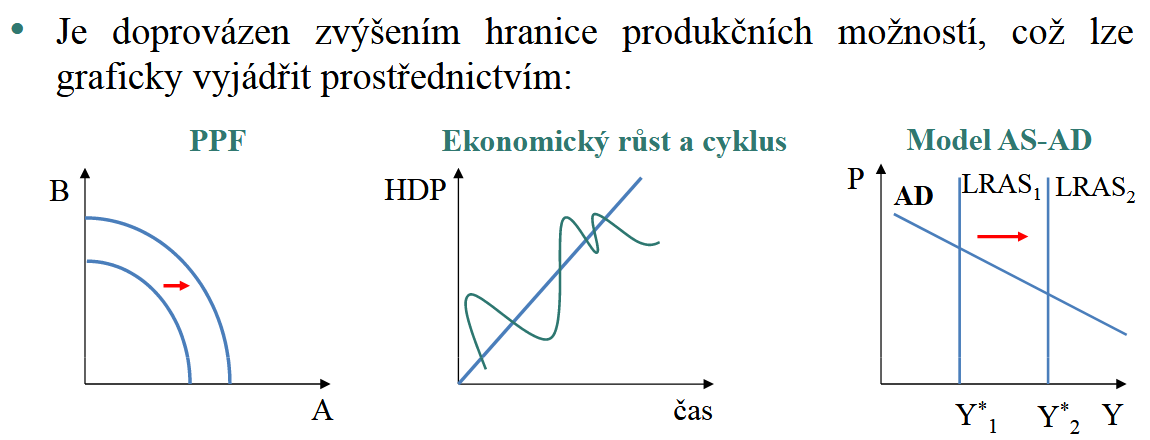 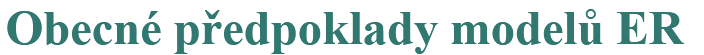 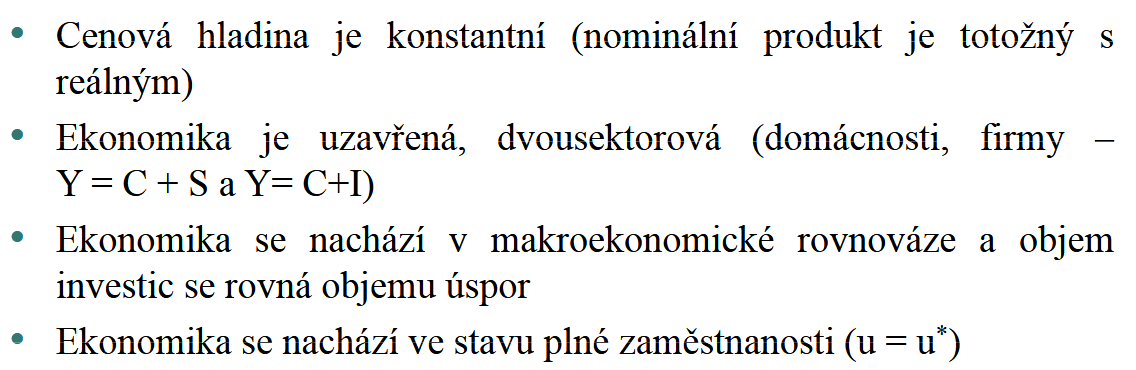 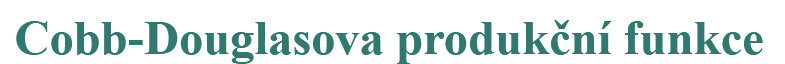 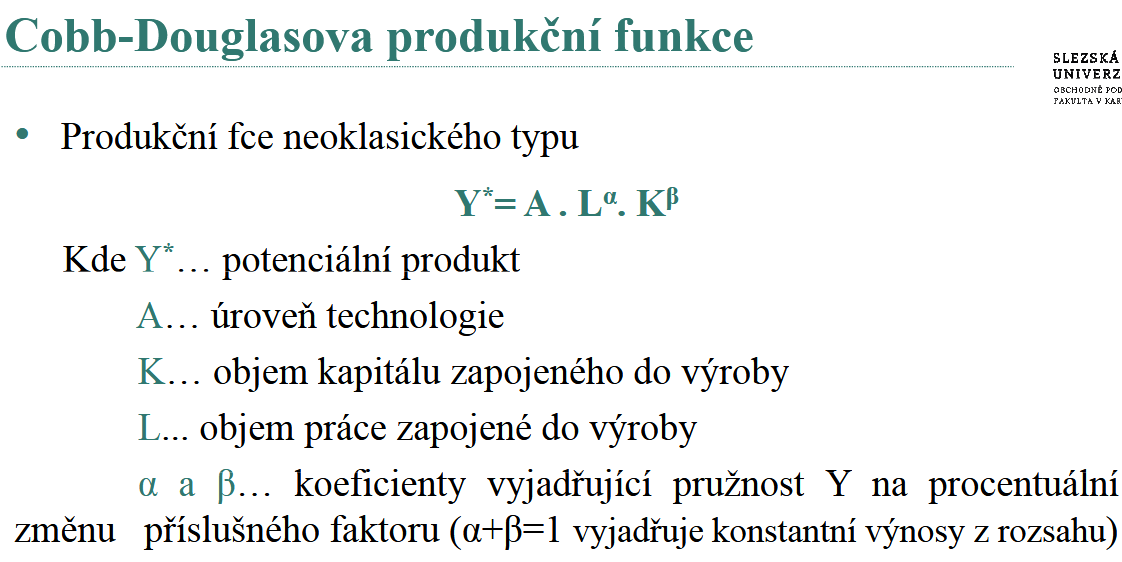 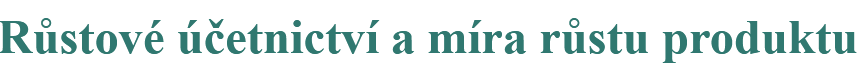 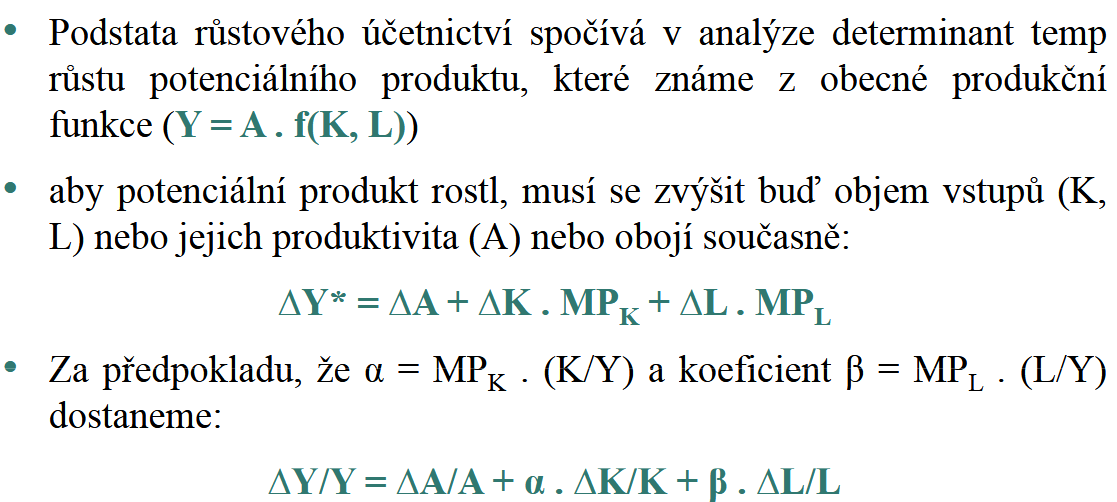 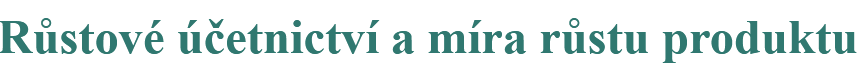 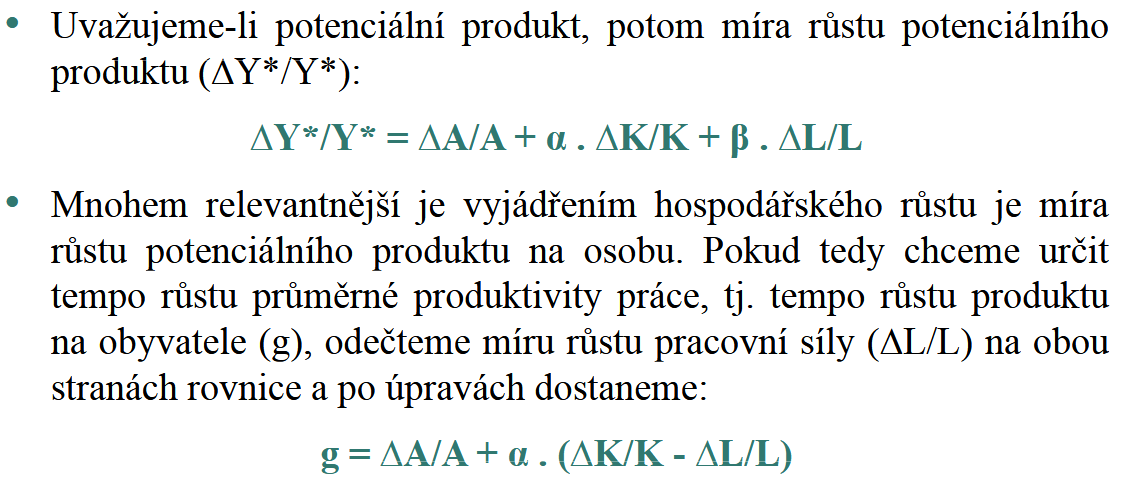 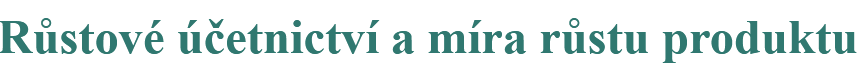 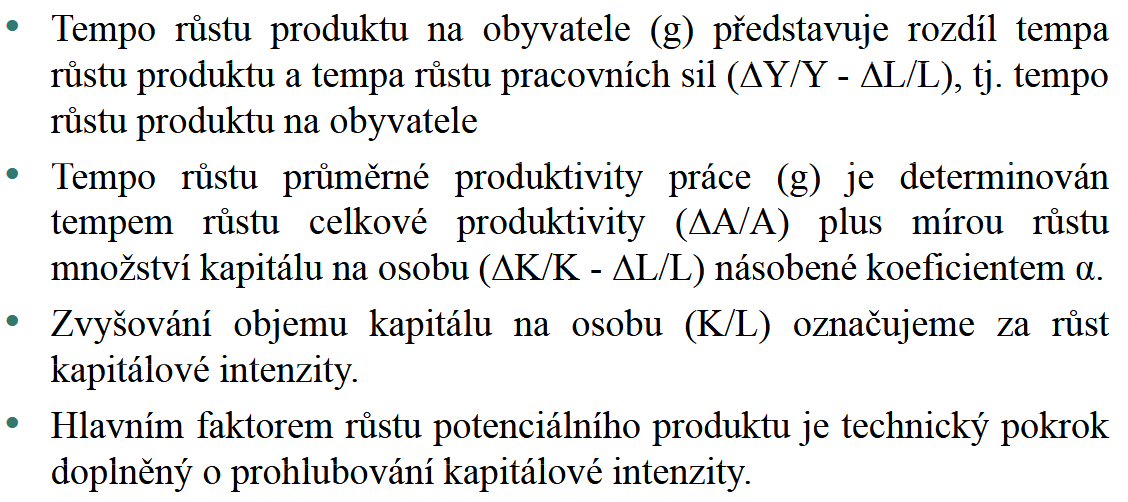 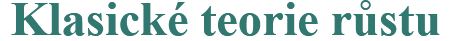 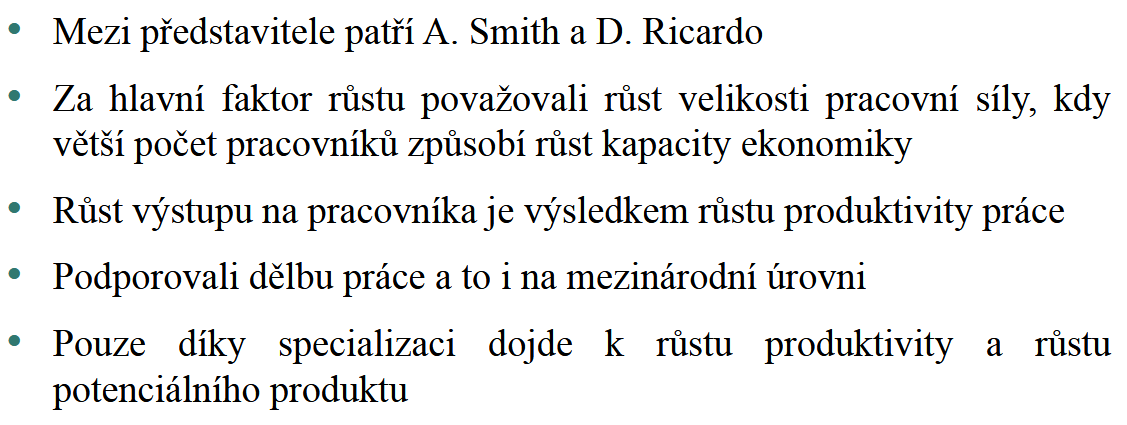 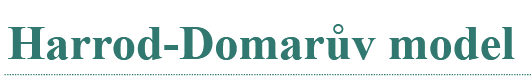 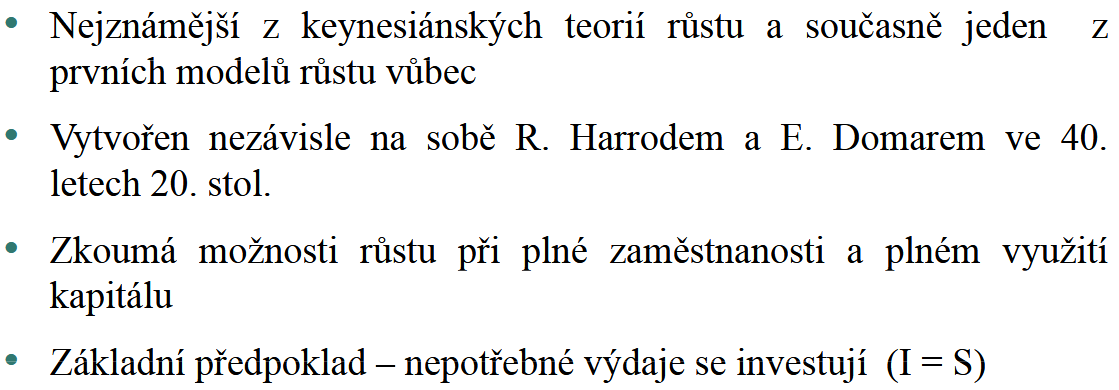 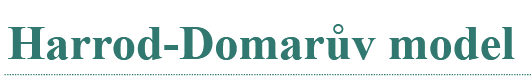 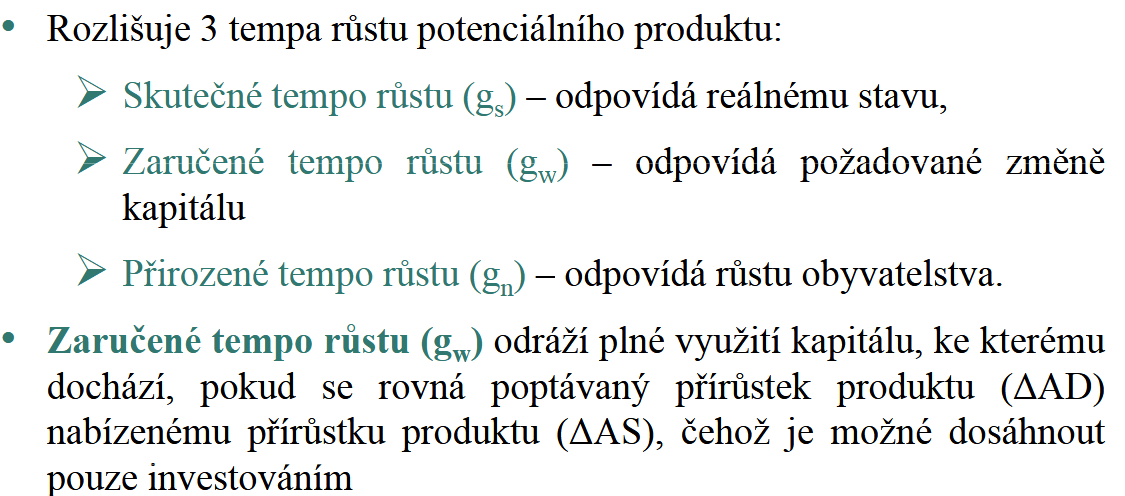 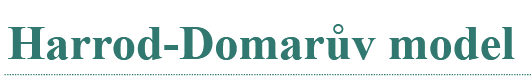 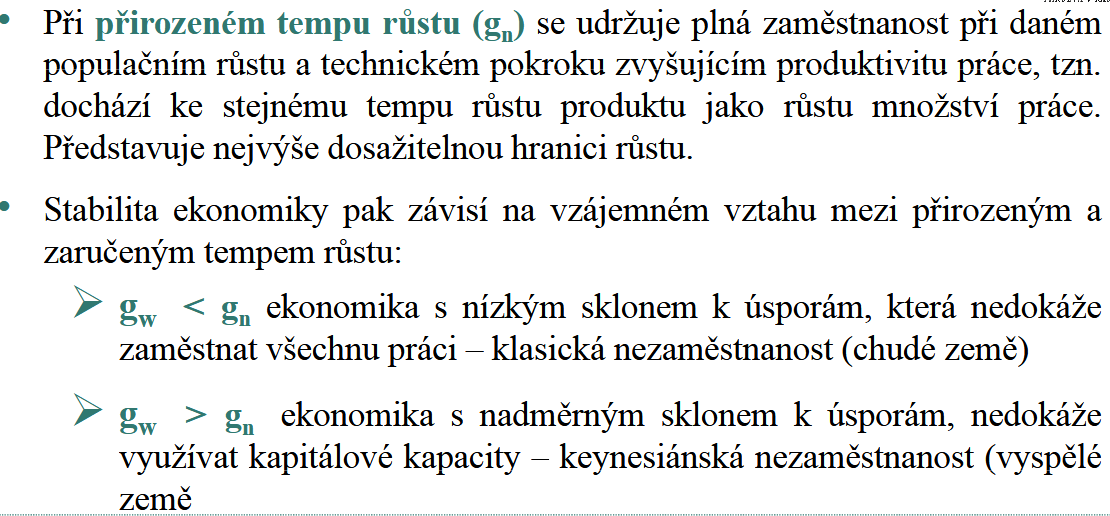 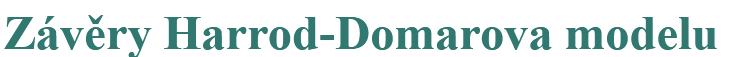 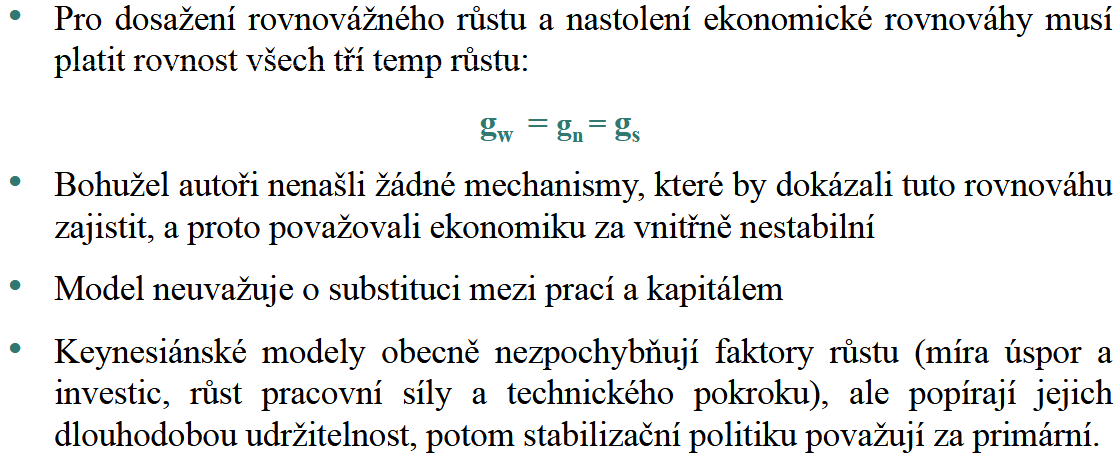 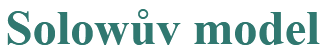 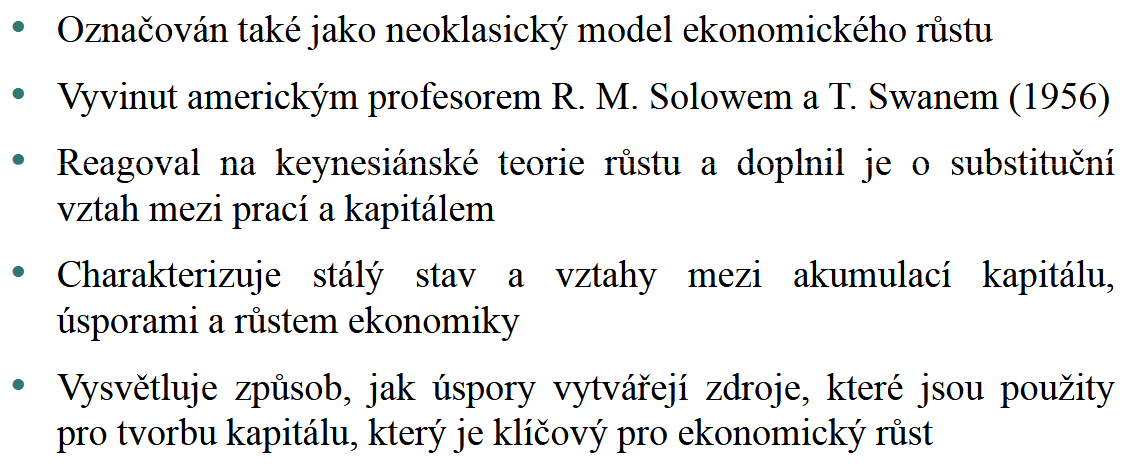 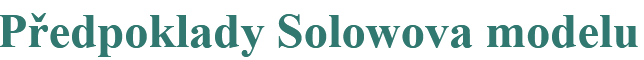 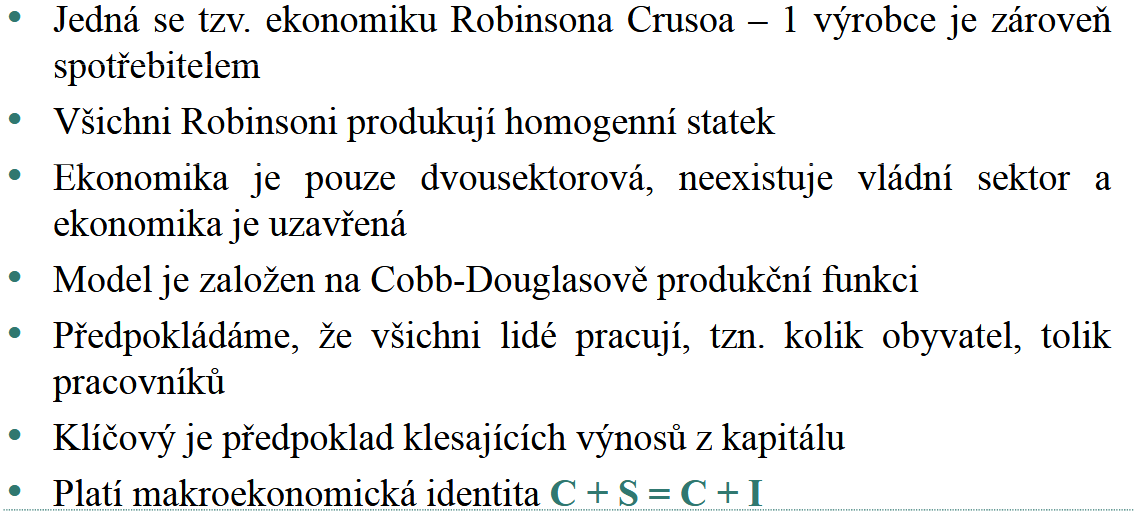 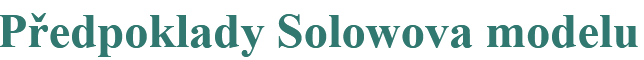 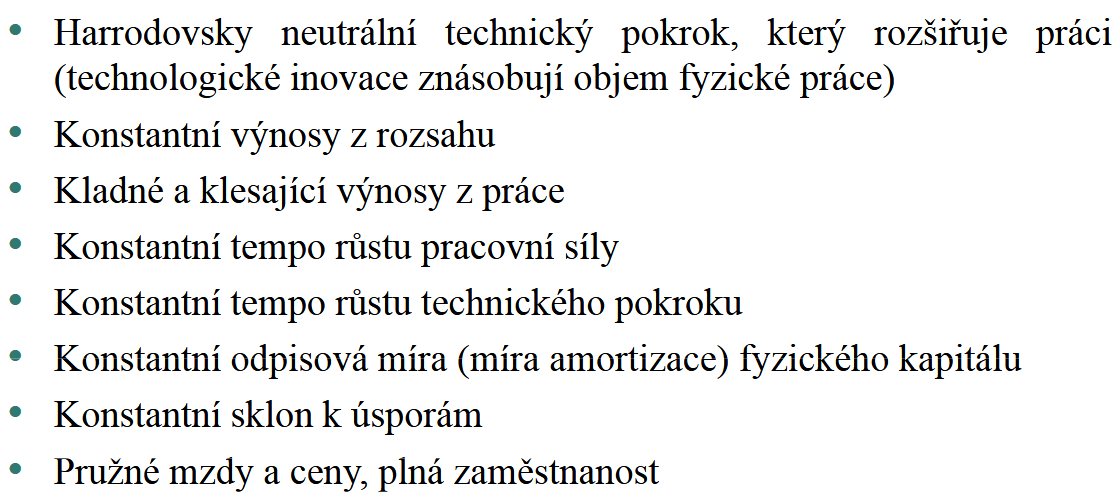 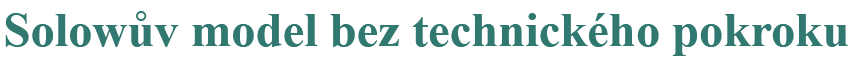 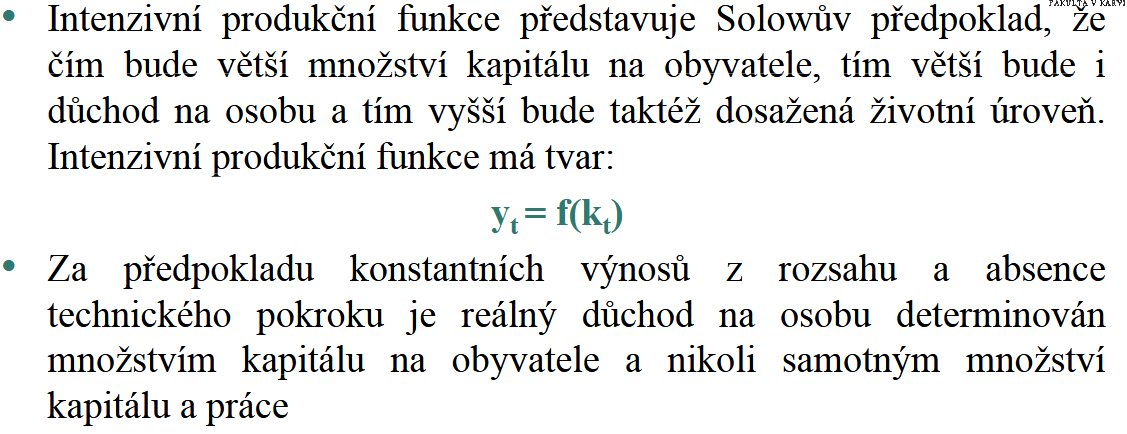 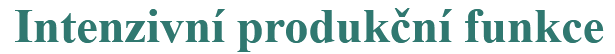 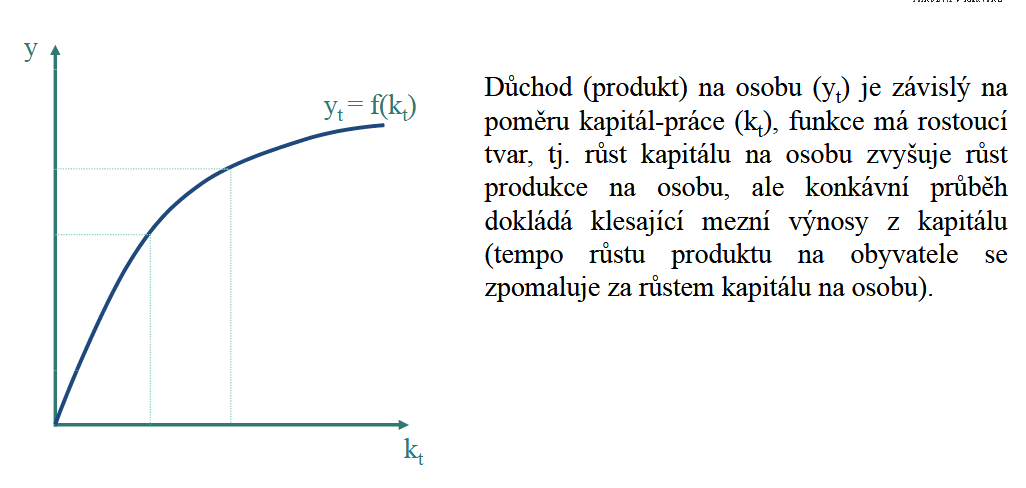 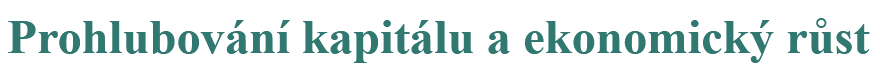 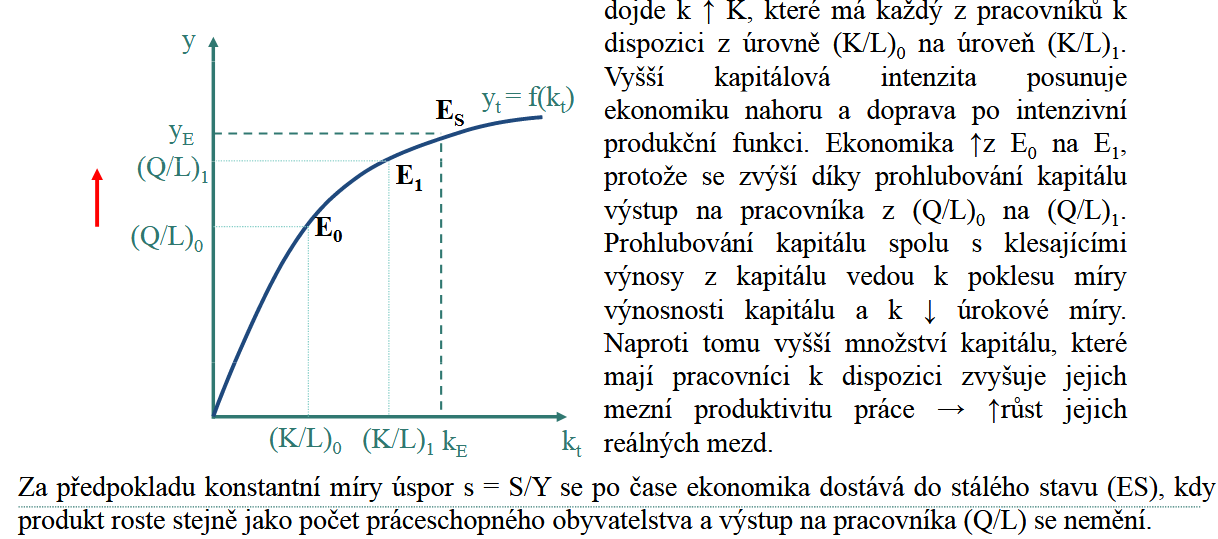 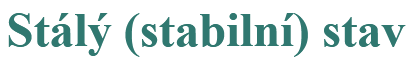 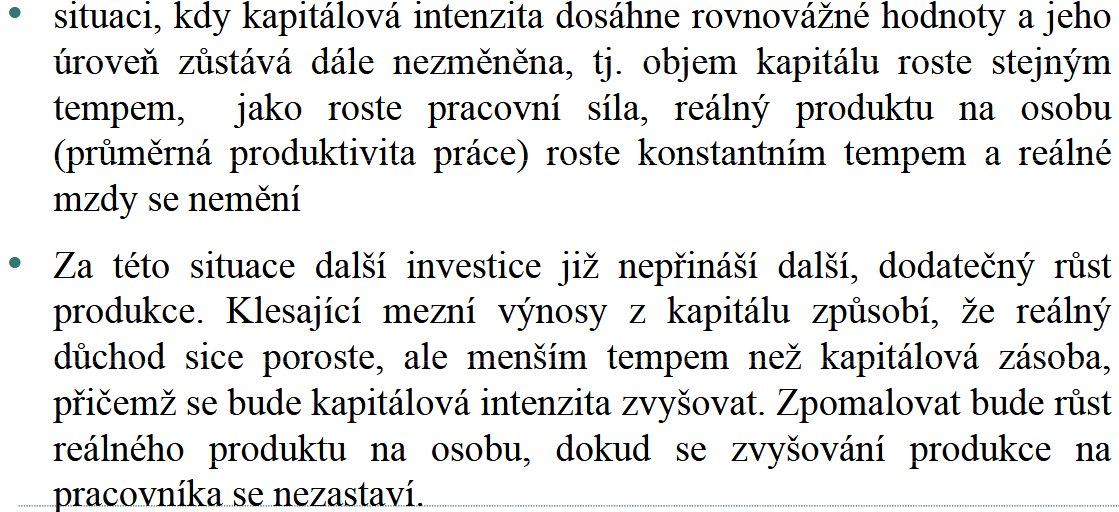 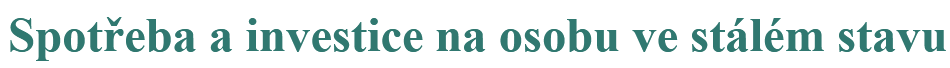 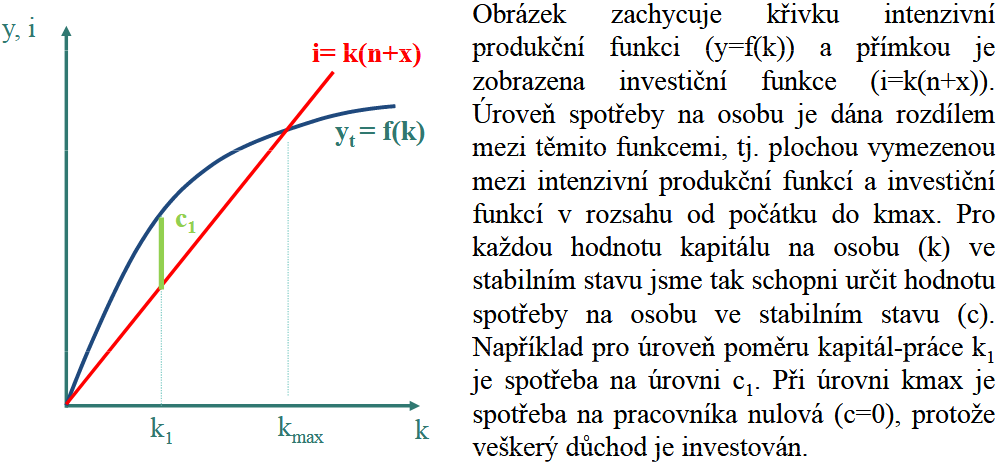 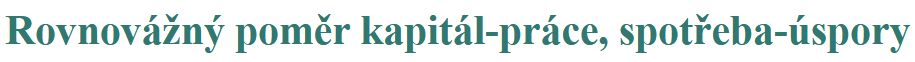 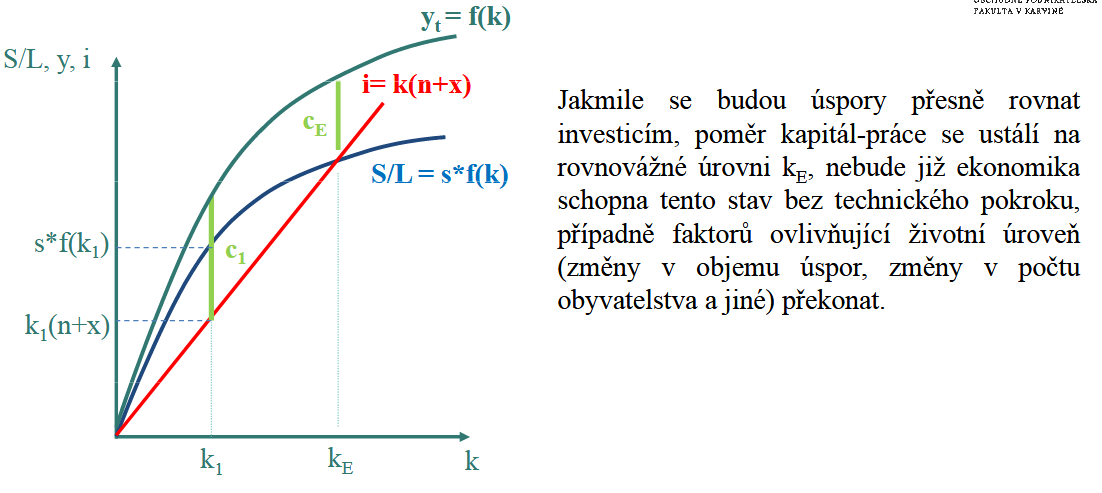 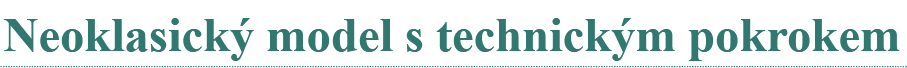 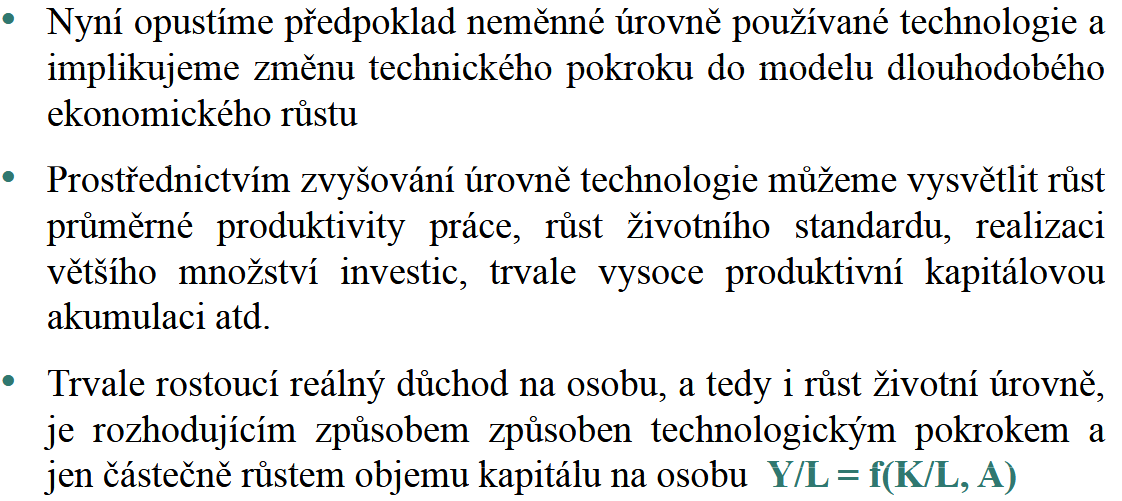 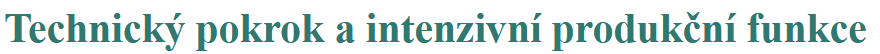 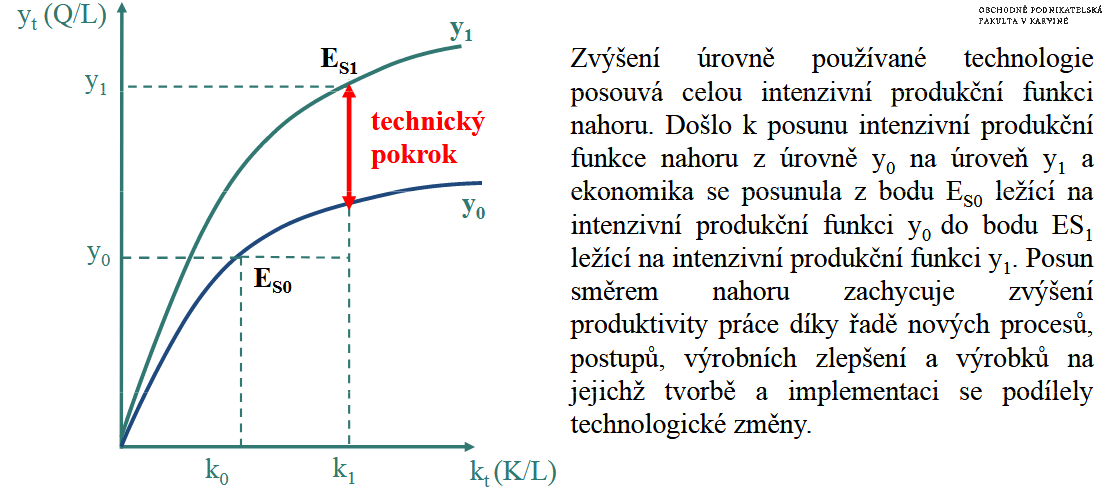 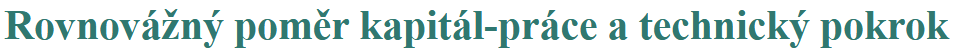 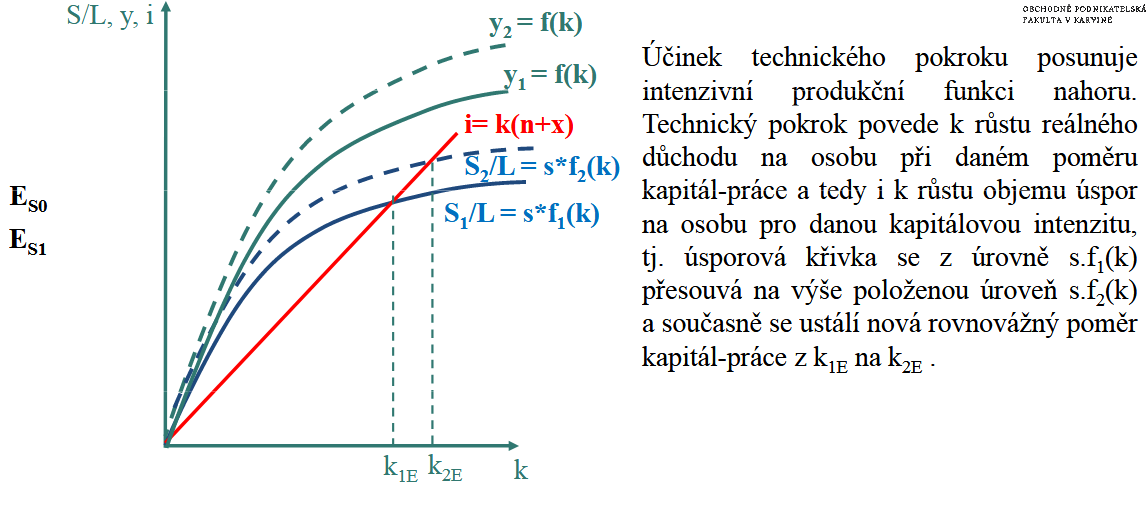 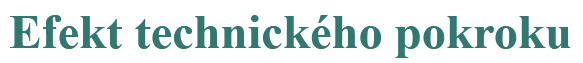 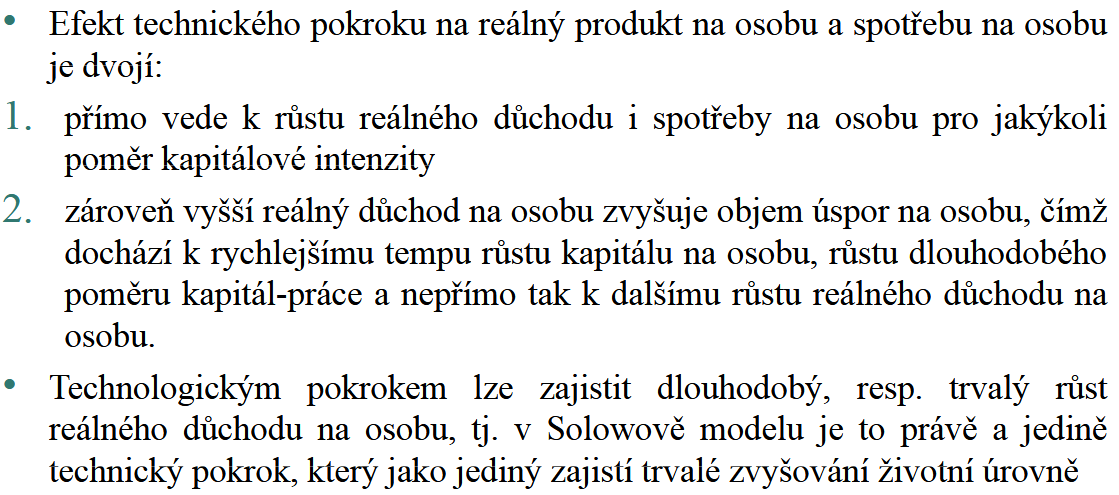 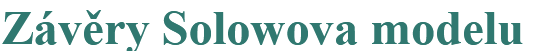 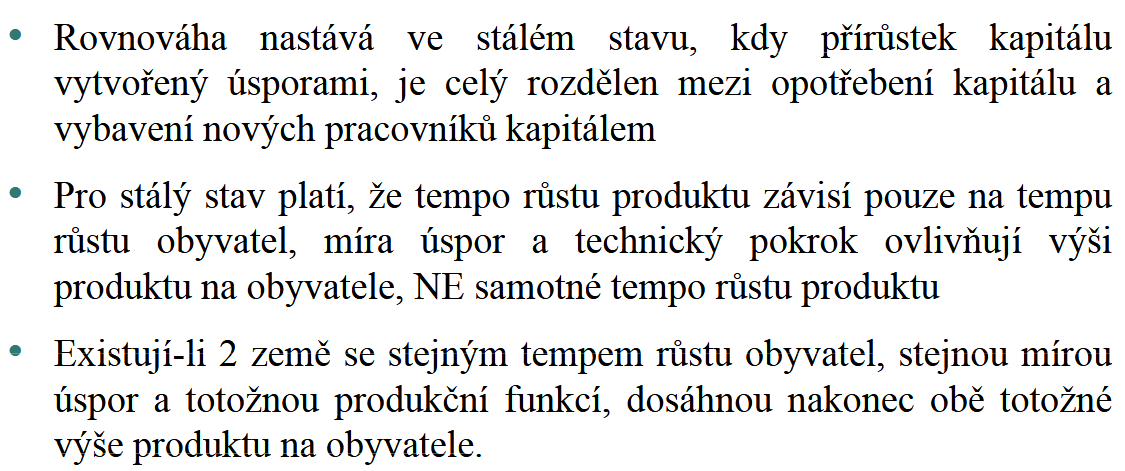 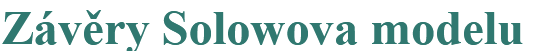 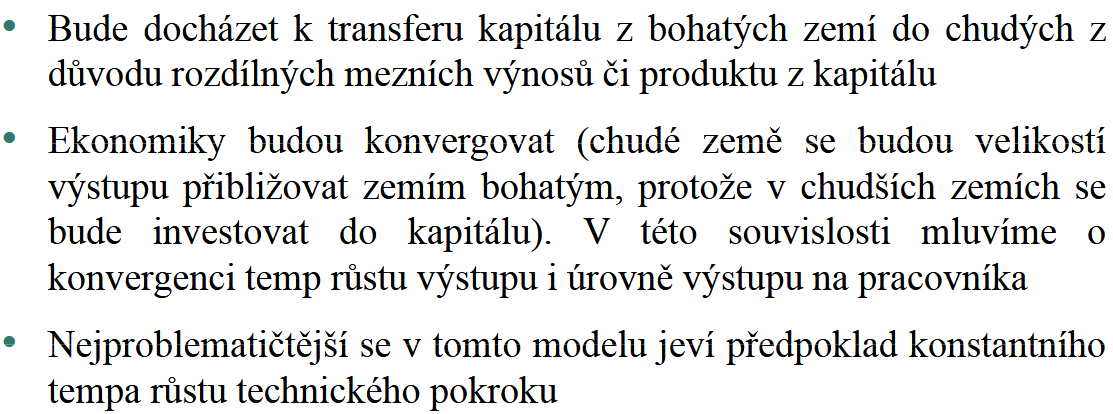 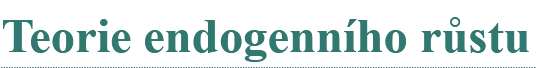 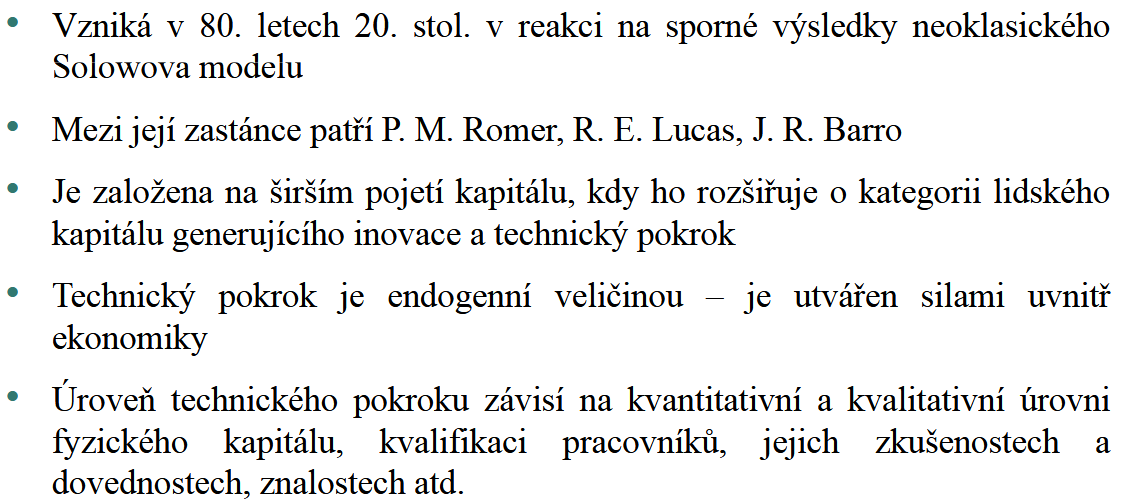 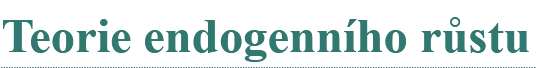 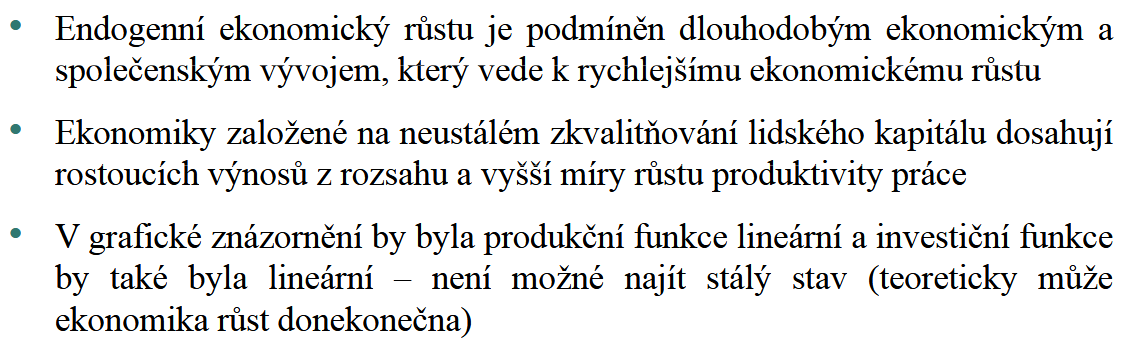 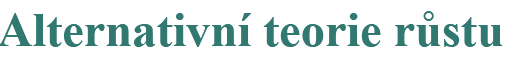 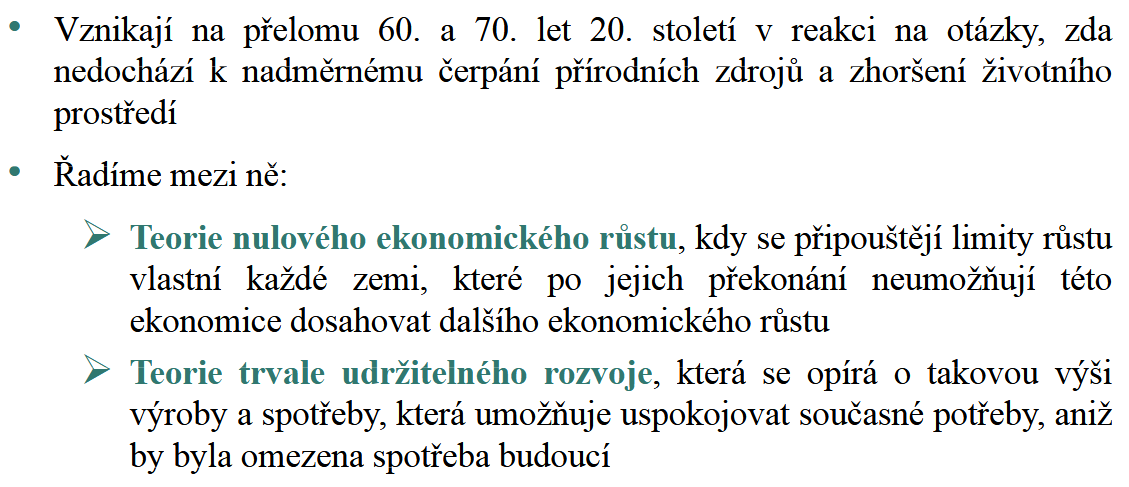 DĚKUJI ZA POZORNOST